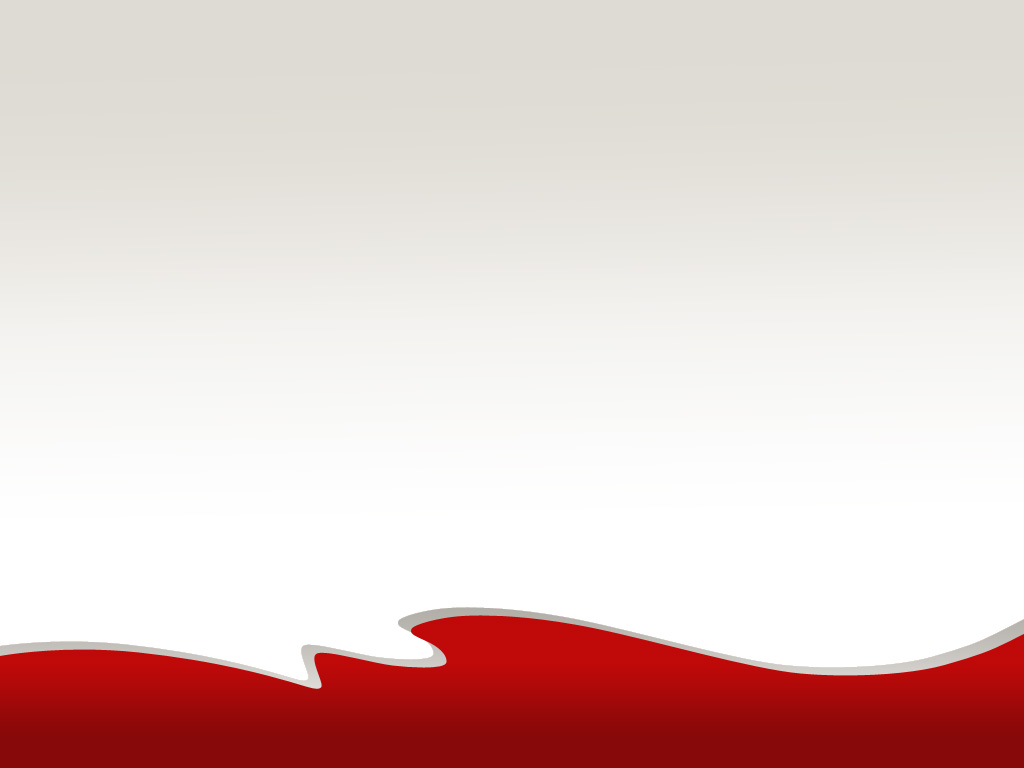 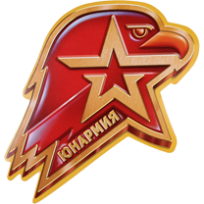 ОТЧЕТ 
О ДЕЯТЕЛЬНОСТИ ЮНАРМЕЙСКОГО ОТРЯДА 
«ЮНЫЙ ПАТРИОТ» МКОУ "СОШ N2" г. СОСЕНСКИЙ ЗА 2020 ГОД.
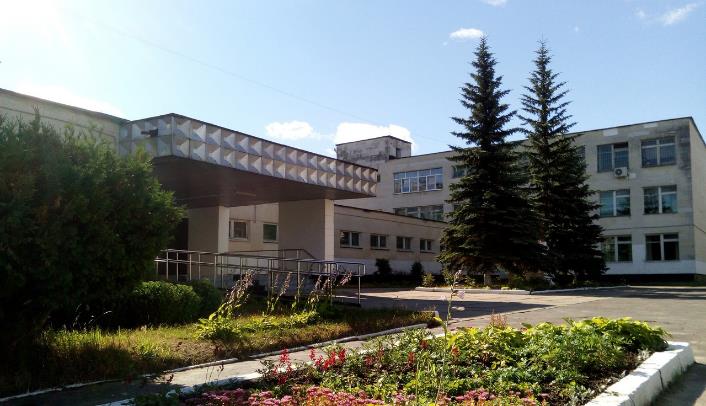 Руководитель отряда «ЮНЫЙ ПАТРИОТ», учитель ОБЖ Снежко А. А.
31.01.2020 г. в рамках профориентационной работы состоялась юнармейцев 10-11 классов с представителем военной академии ракетных войск стратегического назначения имени Петра Великого (филиал в г. Серпухов Московской области). Выступил преподаватель кафедры кандидат технических наук Ржаных Антон Викторович и курсанты 5 курса. Учащиеся узнали о направлениях подготовки и условиях обучения, задавали много вопросов. Встреча была очень информативной и интересной.
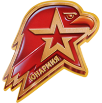 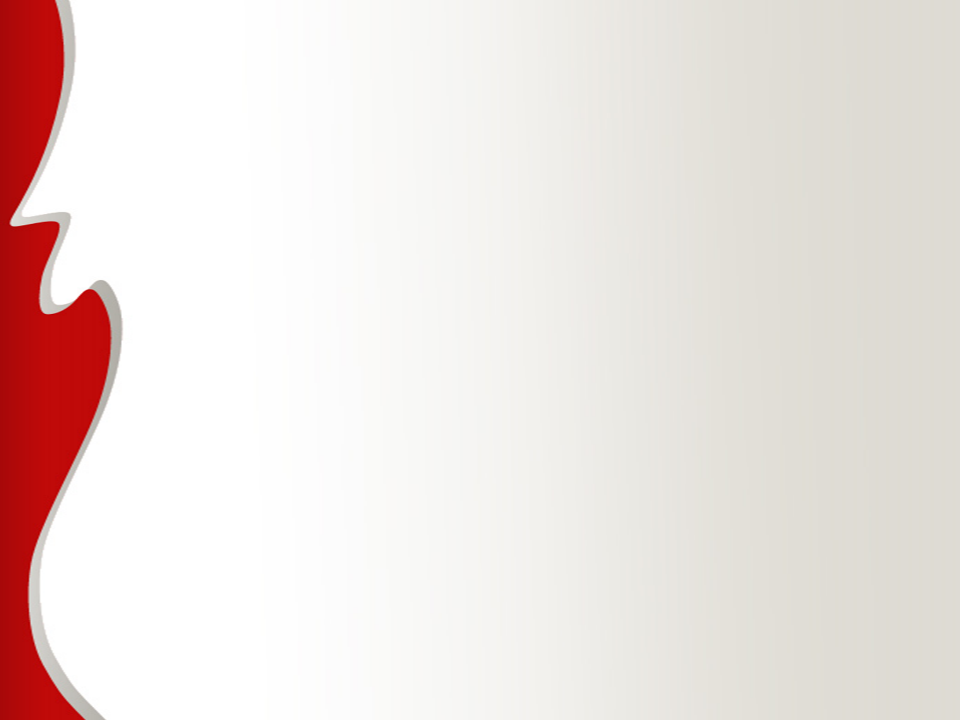 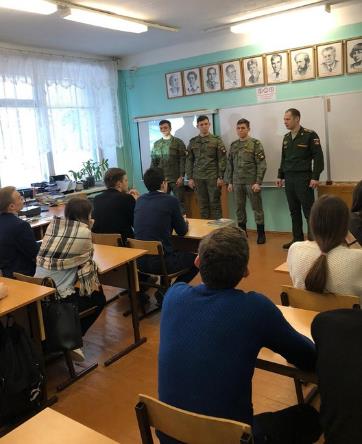 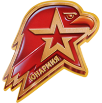 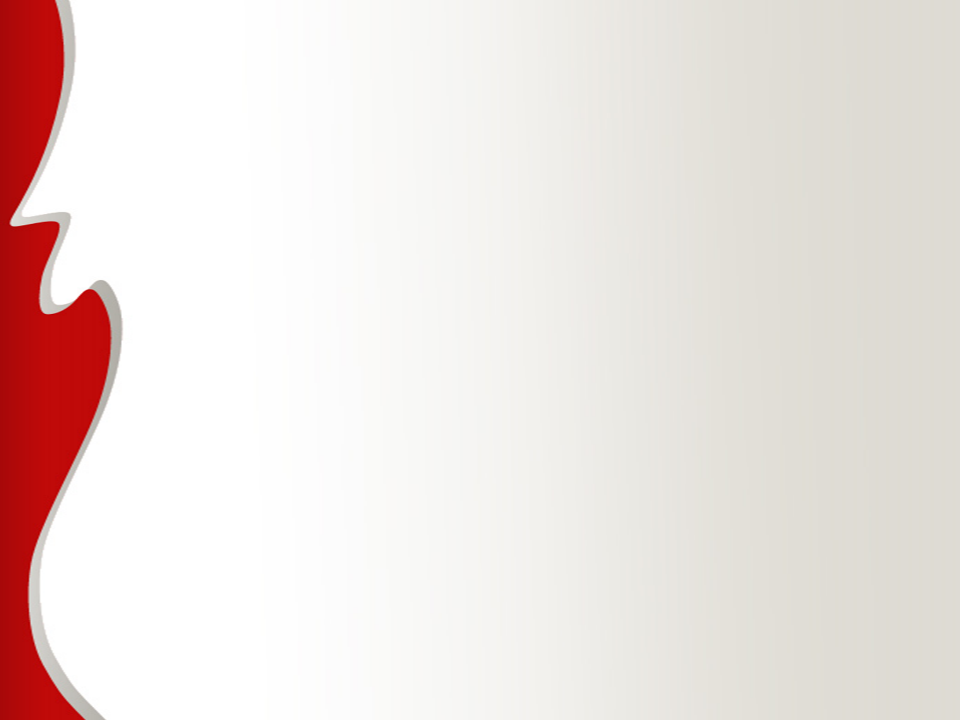 Командир юнармейского отряда
 «ЮНЫЙ ПАТРИОТ» Ангелина Щукина, 
заняла 1 место в муниципальном этапе областного конкурса 
"Я - ЛИДЕР"!!!
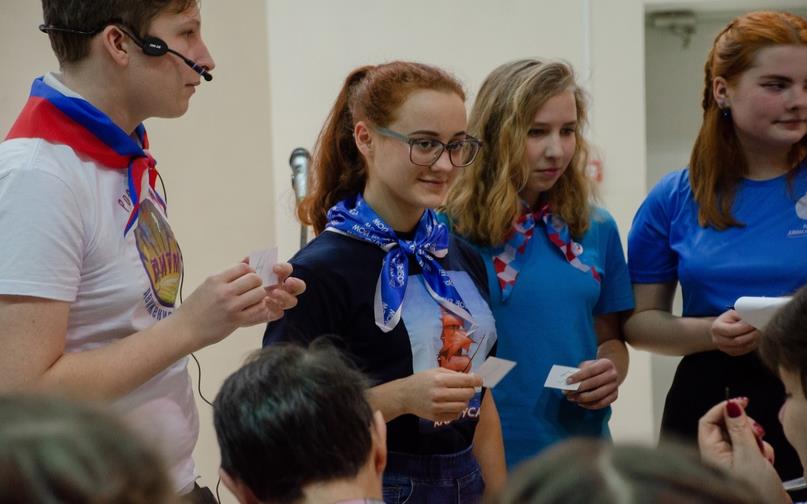 Приём в Юнармию.20 февраля учащиеся нашей школы в торжественной обстановке в актовом зале дали клятву ЮнармейцаНазвание Юнармейского отряда нашей школы - "Юный патриот".
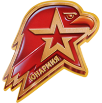 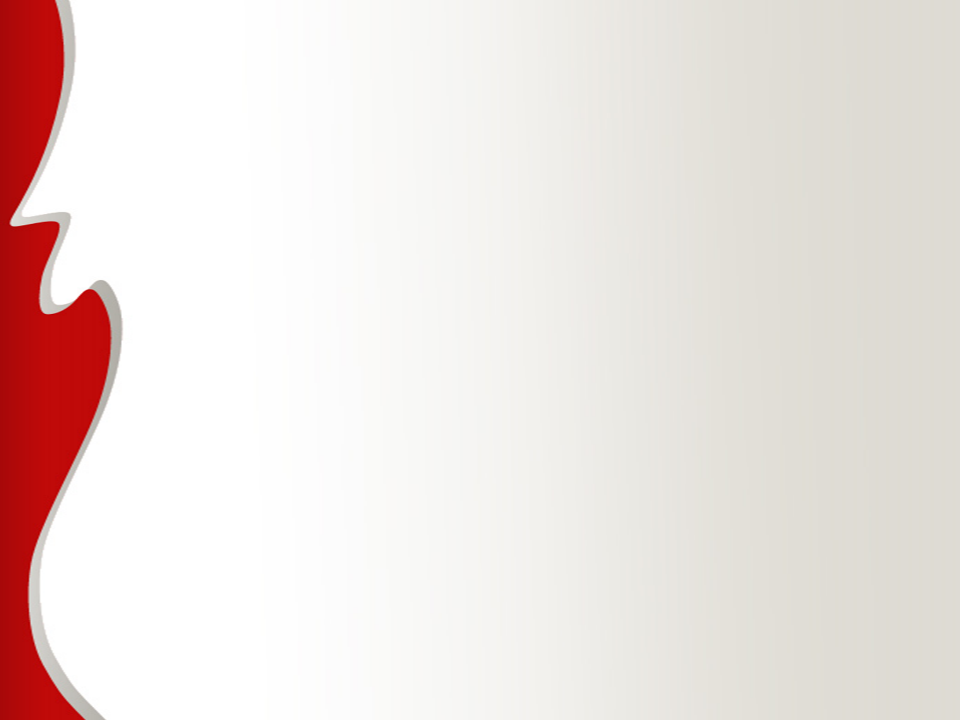 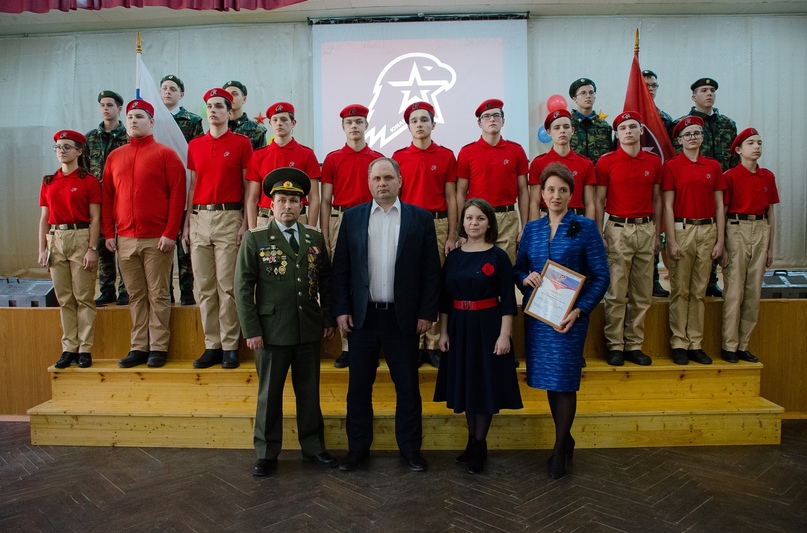 21 февраля юнармейцы 
Приняли участие Митинг ко дню Защитников Отечествав нашей школе возле памятника погибшим в Чечне воинам традиционно прошел митинг, посвященный дню Защитников Отечества.
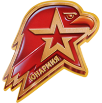 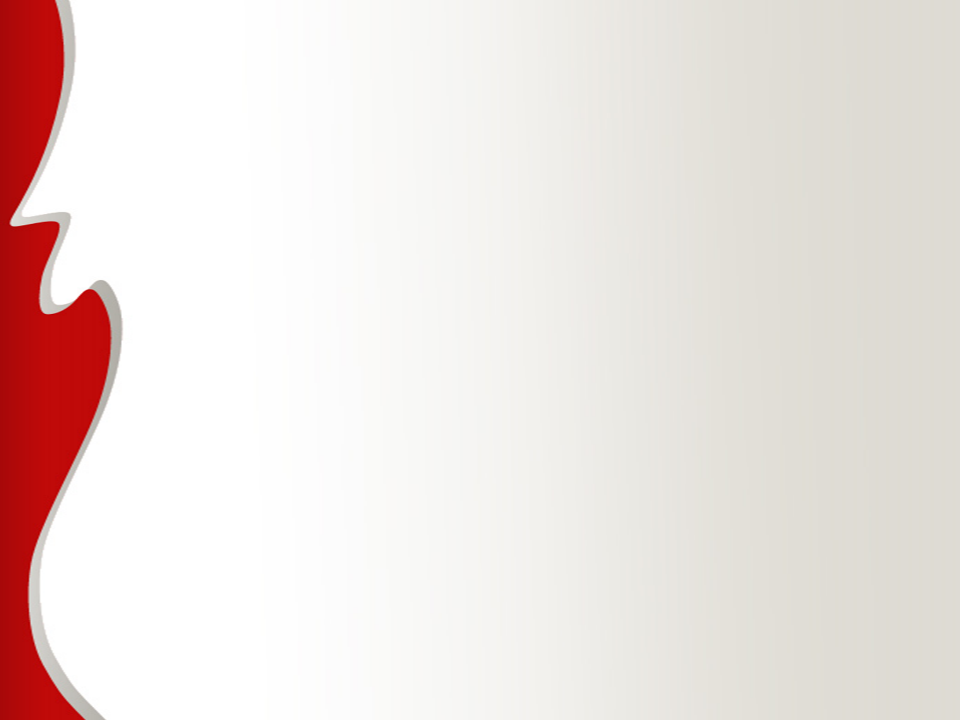 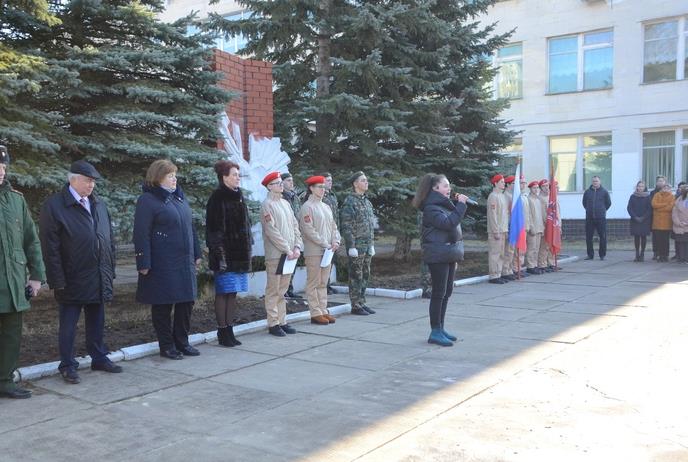 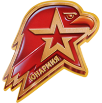 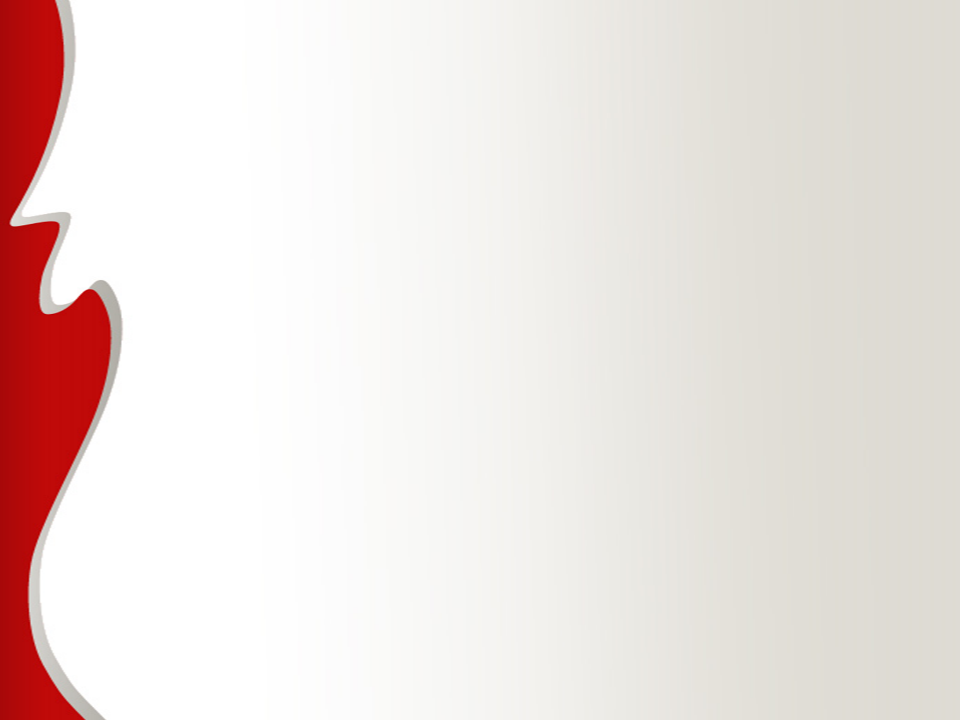 Приём в Юнармейский отряд "Юный патриот"5 марта в Юнармейский отряд "Юный патриот" вступили ещё одни учащиеся нашей школы. Они в торжественной обстановке в актовом зале дали клятву Юнармейца.
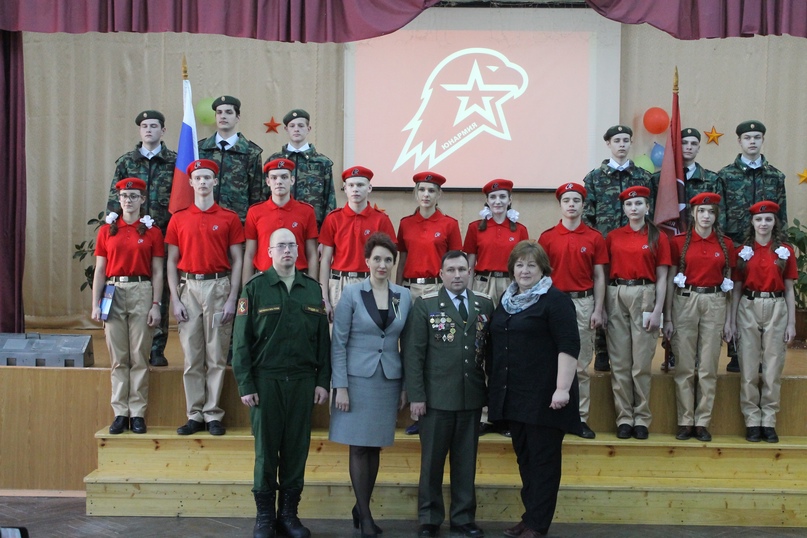 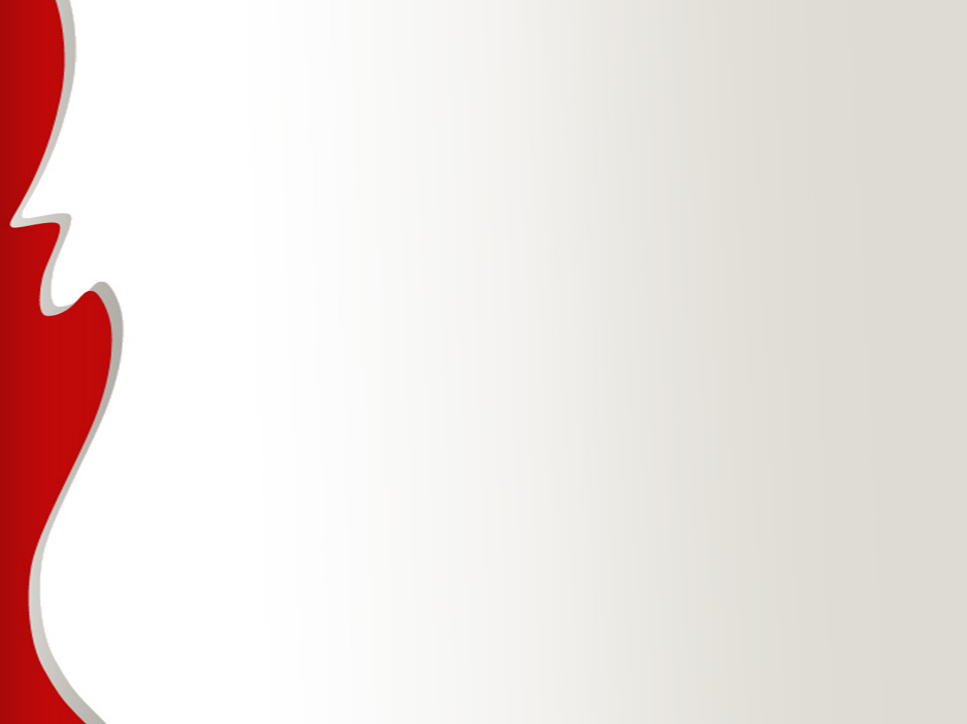 Юнармейцы участвовали в «А, ну-ка, парни!»5 марта в нашей школе прошёл традиционный праздник «А ну-ка, парни!». Особенностью этого мероприятия было то, что с командой старшеклассников соревновались военнослужащие в/ч 95855.
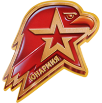 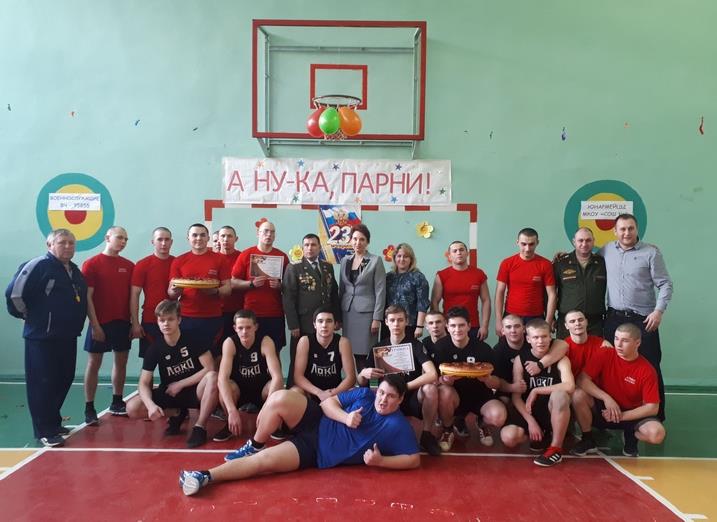 13 апр 2020
Юнармейцы принимают участие в онлайн-акциях (ВИДЕОПОЗДРАВЛЕНИЯ) Юнармии Посвященных дню космонавтики
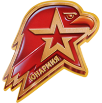 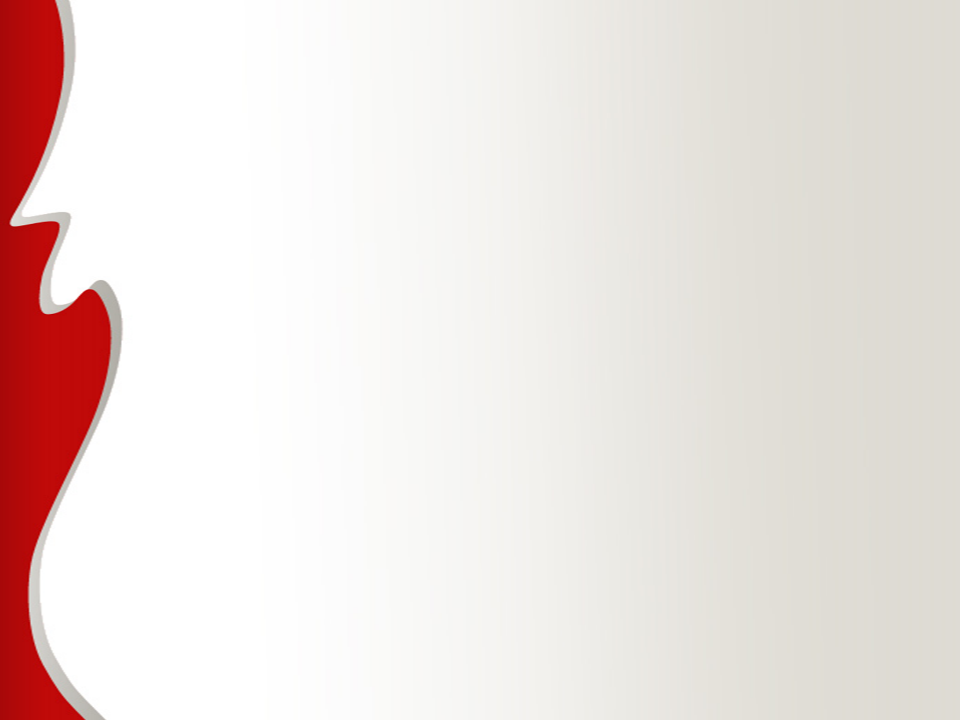 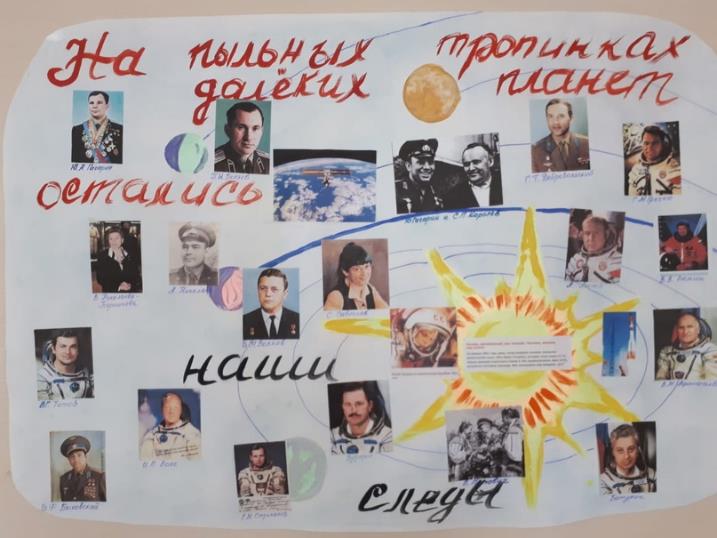 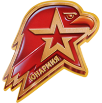 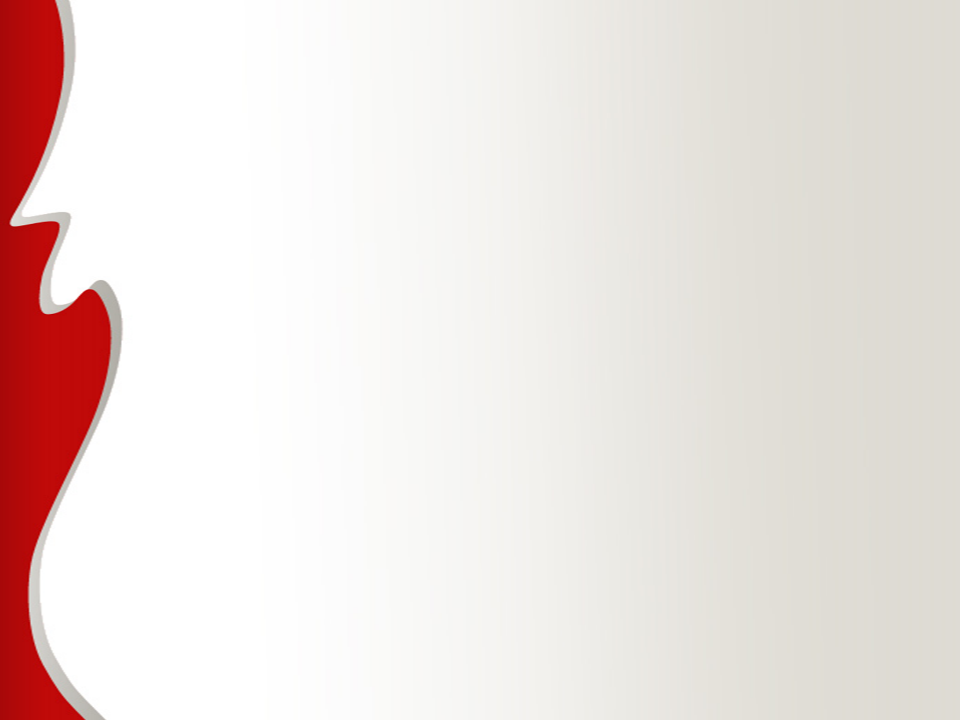 27 апр. 2020 
Юнармейцы отряда "Юный Патриот" 
г. Сосенский Калужской области читают стихи о войне (ВИДЕО НА САЙТЕ) (Смирнова Ирина).
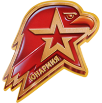 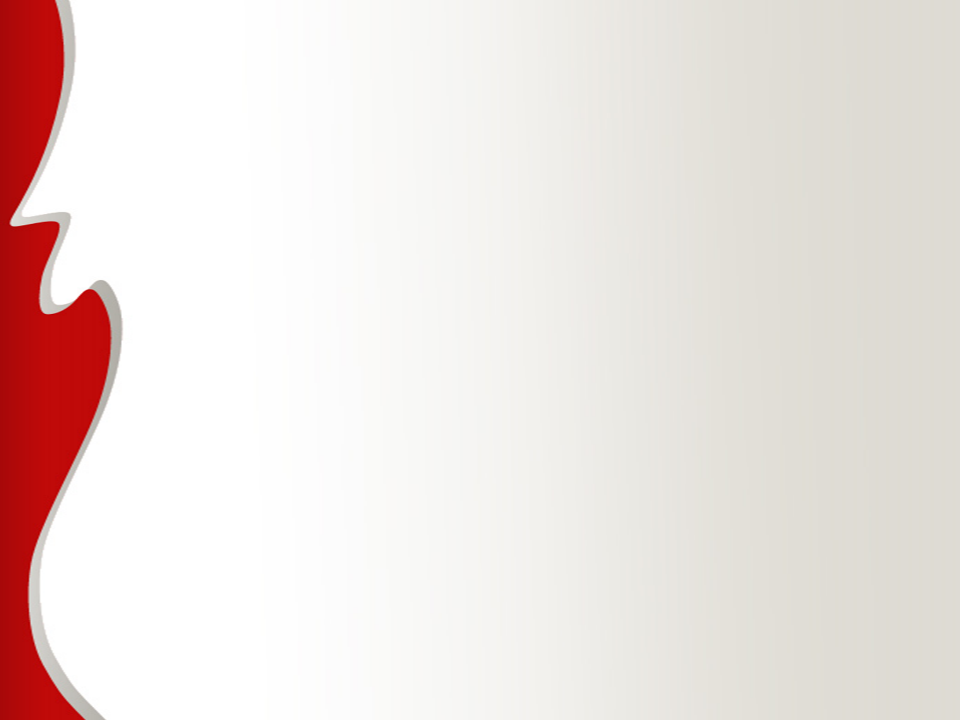 27 апр. 2020 
МКОУ СОШ 2 г. Сосенский, Юнармейский отряд "ЮНЫЙ ПАТРИОТ« Рисунок на военную тематику (Шаталова Ксения).
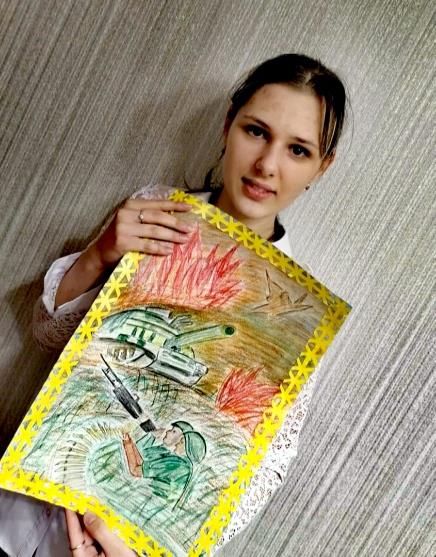 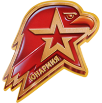 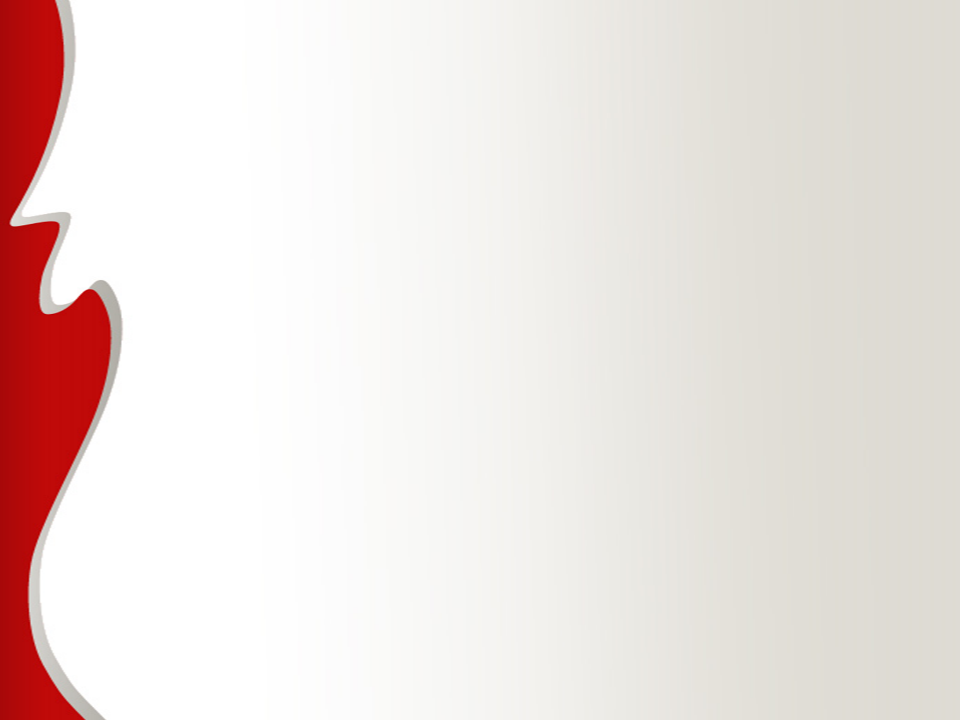 ЮНАРМЕЙЦЫ 11 сентября Сдали нормативы ГТО.
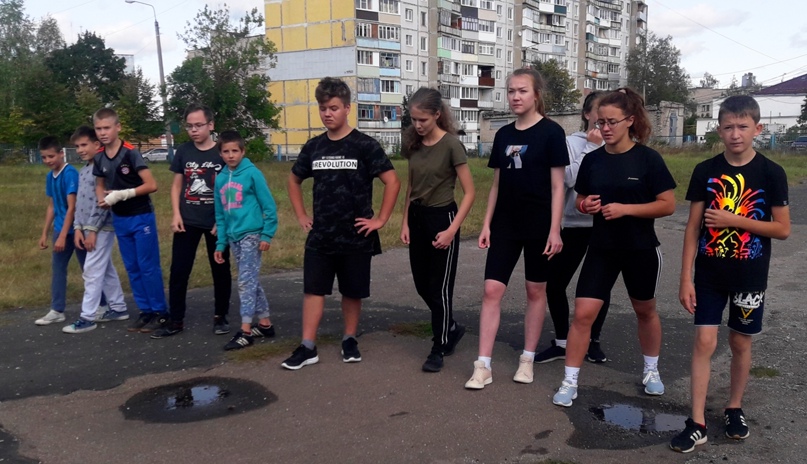 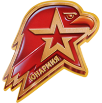 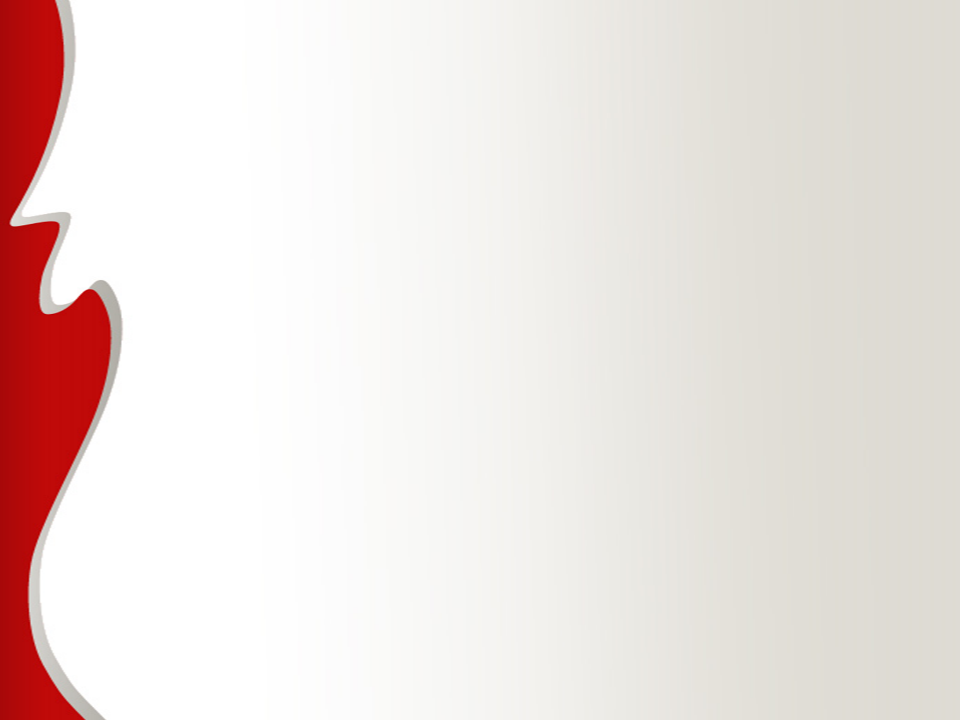 25.09.20 в нашем городе на территории Солдатского пруда прошёл экологический квест "Чистые игры в моногороде Сосенский», в котором приняли участие наши ЮНАРМЕЙЦЫ
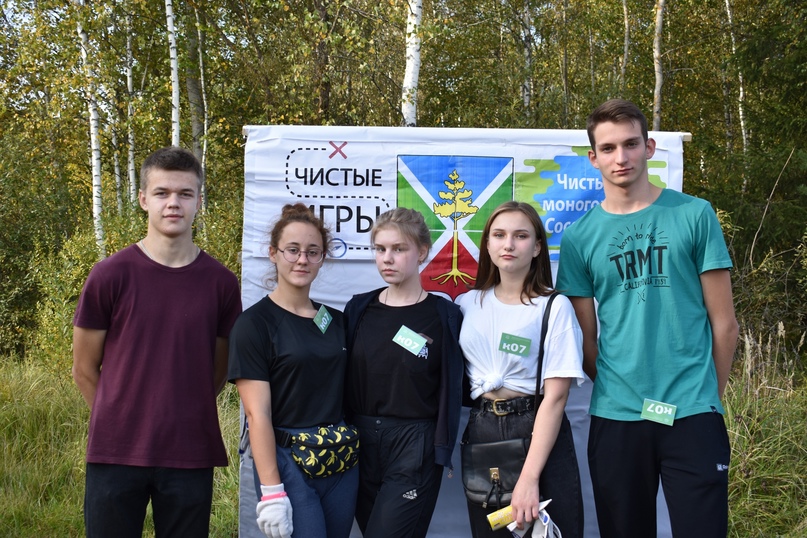 29 окт. 2020г. В рамках профориентационной работы состоялась встреча учащихся и ЮНАРМЕЙЦЕВ 11 классов с представителями правоохранительных органов. Учащимся была предоставлена исчерпывающая информация о возможности поступления в высшие учебные заведения МВД России.
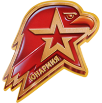 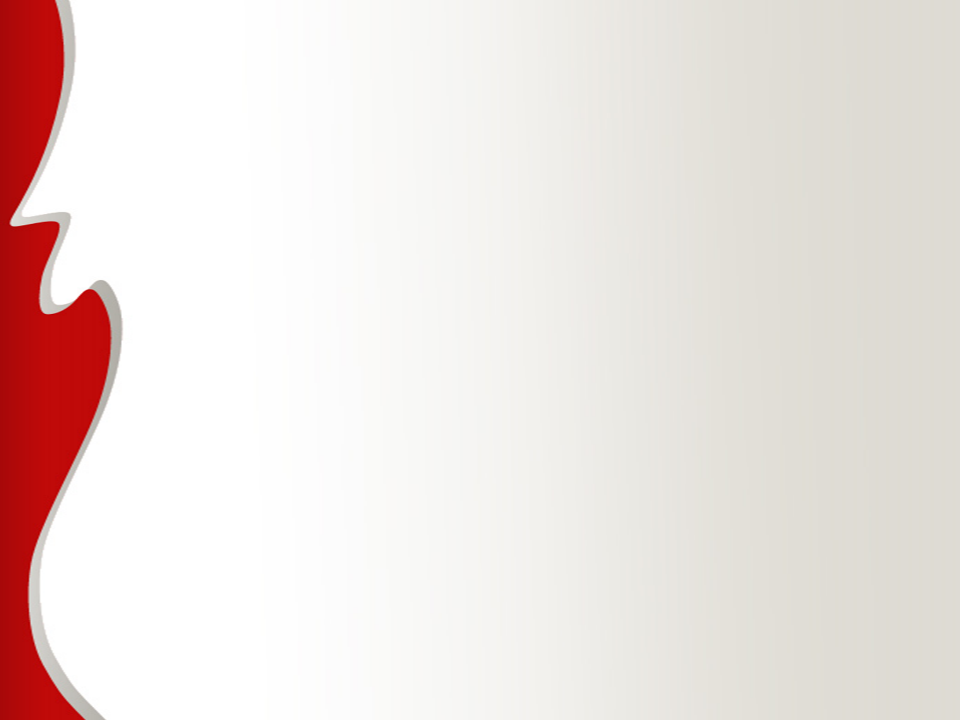 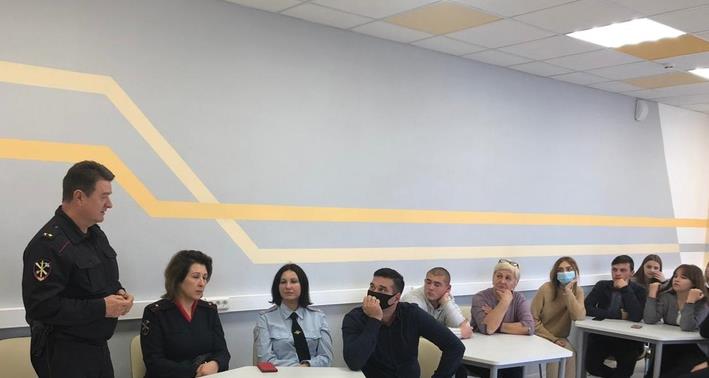 3 декабря 2020 года юнармейцы нашей школы и учащиеся 10-11 классов приняли участие в международной акции 
«ТЕСТ ПО ИСТОРИИ ВЕЛИКОЙ ОТЕЧЕСТВЕННОЙ ВОЙНЫ».
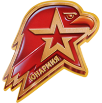 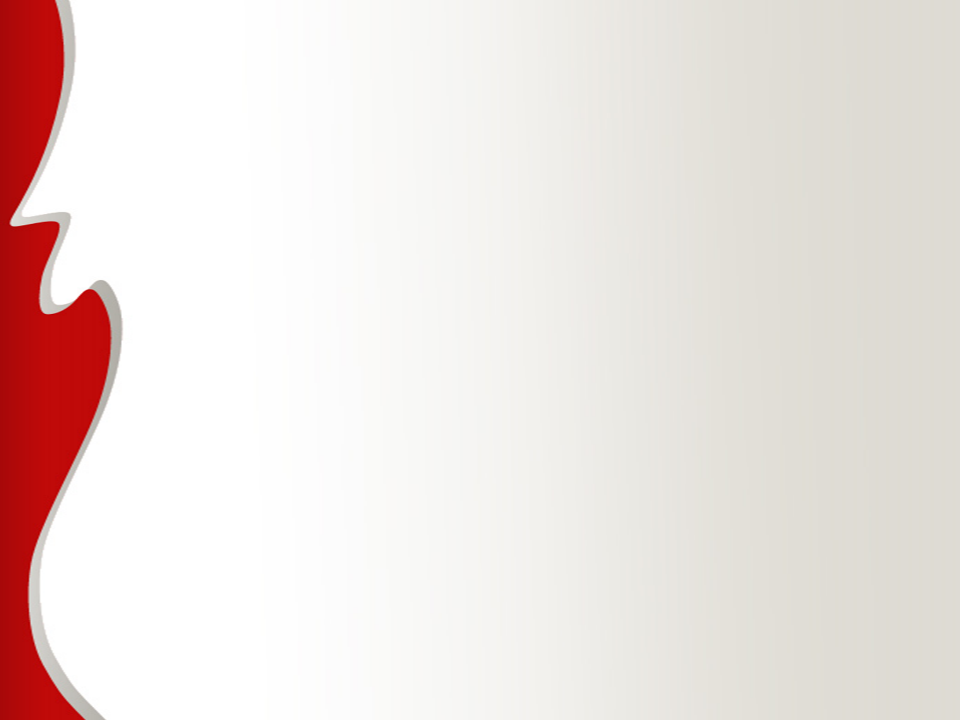 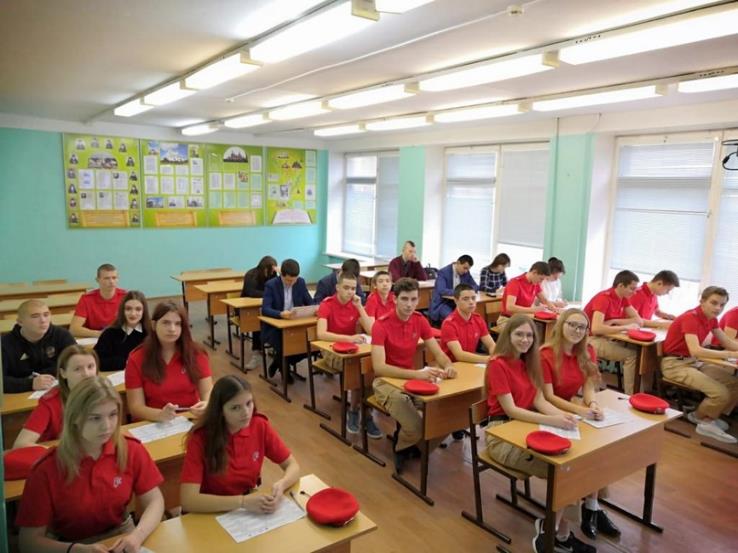 15 декабря в нашей школе для юнармейцев отряда «Юный патриот» и учащихся 10а и 11а классов прошёл открытый урок ОБЖ на тему: «Ракетные войска стратегического назначения- оплот вооружения России». Урок провёл руководитель отряда юнармейцев, учитель ОБЖ Снежко А. А. Урок проходил в преддверии праздника День ракетных войск стратегического назначения. В ходе урока учащиеся познакомились с самым современным вооружением находящимся на защите России, боеготовностью войск.
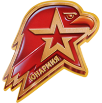 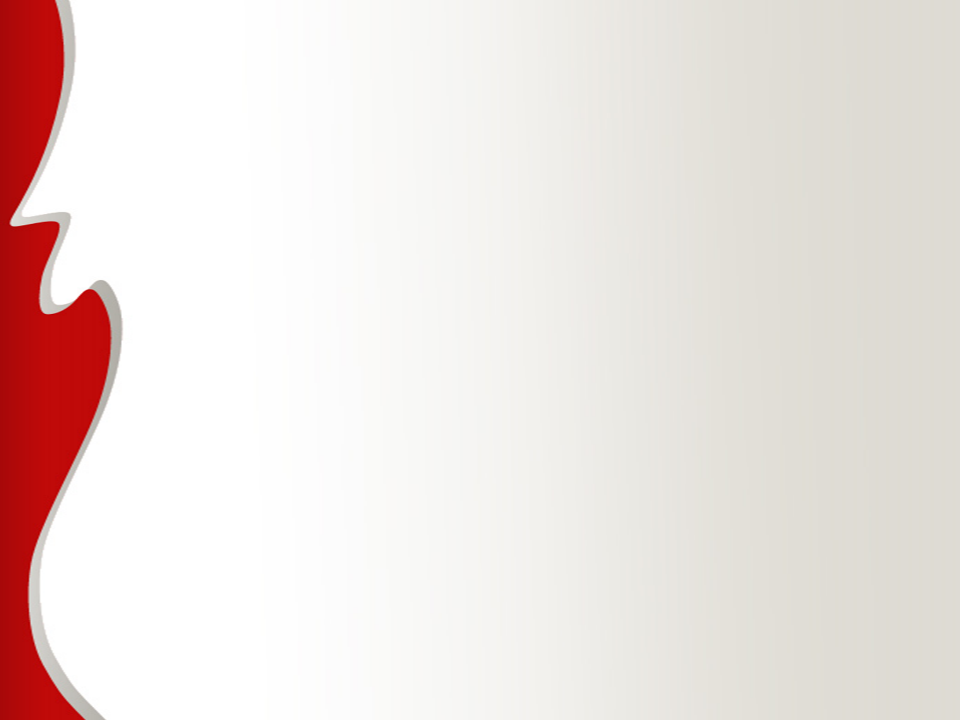 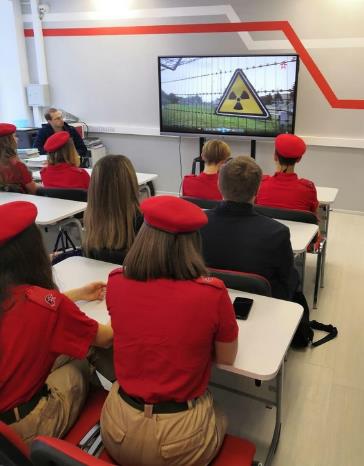 17 дек . Юнармейцы отряда «Юный патриот» МКОУ "СОШ N 2" г. Сосенский приняли участие в социальной акции, организованной для врачей, медсестер и людей, состоящих на лечении в больницах, поздравив их с Новым Годом 2021! Юнармейцы написали письма врачам и медицинскому персоналу с поздравлениями с наступающими праздниками Новый год и Рождество Христово! В своих письмах они поблагодарили врачей и медицинских работников за их самоотверженный труд, преданность своей профессии и внимание к пациентам. И конечно, выразили наилучшие пожелания в наступающем году.
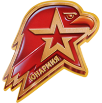 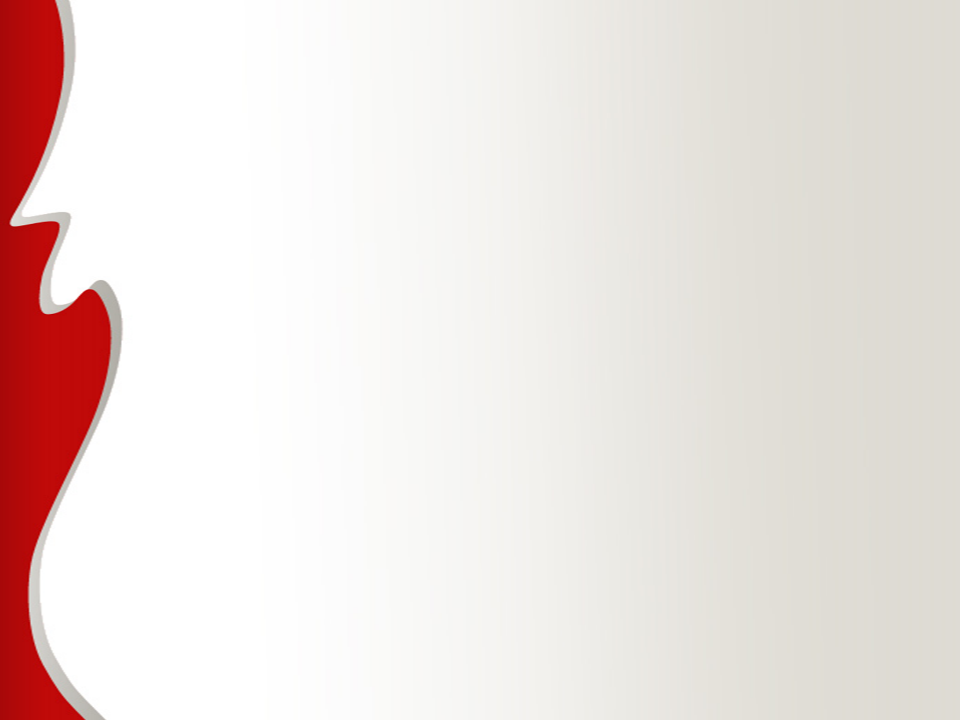 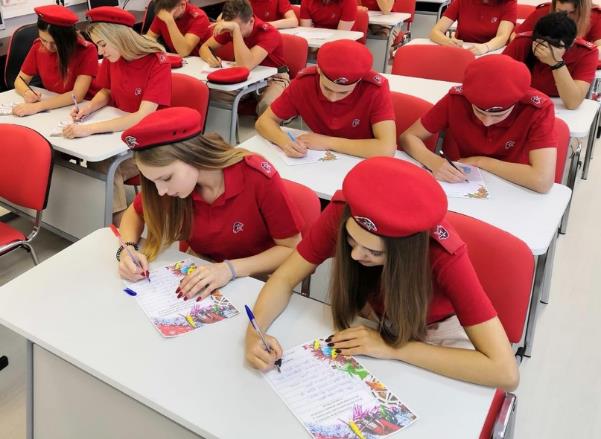 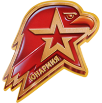 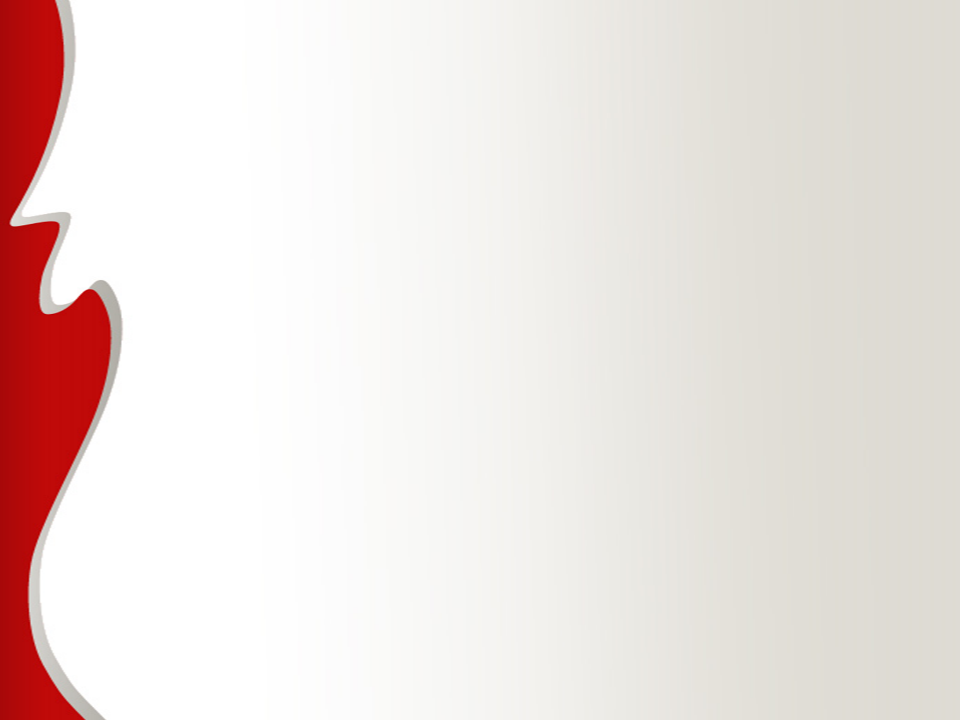 18 декабря в Козельске прошел муниципальный этап областного конкурса "Старшеклассник года 2020". Этот конкурс проводится в целях раскрытия личностного потенциала и повышения социальной и познавательной активности обучающихся старших классов.От нашей школы в конкурсе принимала участие и одержала ПОБЕДУ 
Командир юнармейского отряда нашей школы 
Щукина Ангелина,
 ученица 11 класса "А".
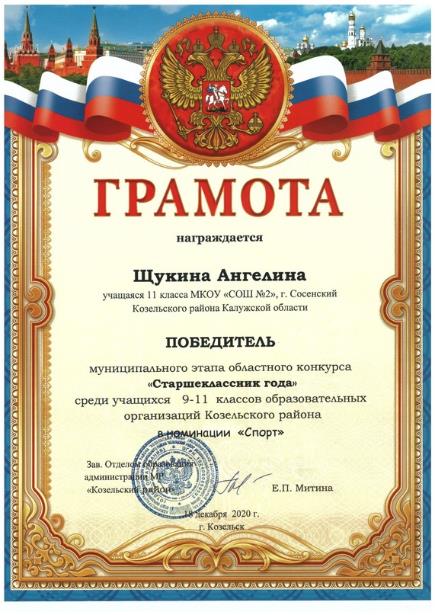 Администрация и юнармейцы отряда "ЮНЫЙ ПАТРИОТ" МКОУ "СОШ 2" г. Сосенский выражают огромную благодарность и признательность коллективу Сосенской поликлиники ГБУЗ КО «ЦМБ №3» за самоотверженный труд, профессионализм в работе в сложное время борьбы с новой коронавирусной инфекцией, за чуткое отношение и внимание к пациентам. Поздравили врачей и весь мед. персонал с наступающими праздниками Новым Годом и Рождеством Христовым и пожелали счастья, здоровья, удачи, любви и заботы близких, а самое главное терпения и душевного равновесия в нелегком труде. Благодарности вручили заведующей поликлиники Водилиной Любови Васильевне.
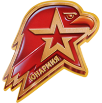 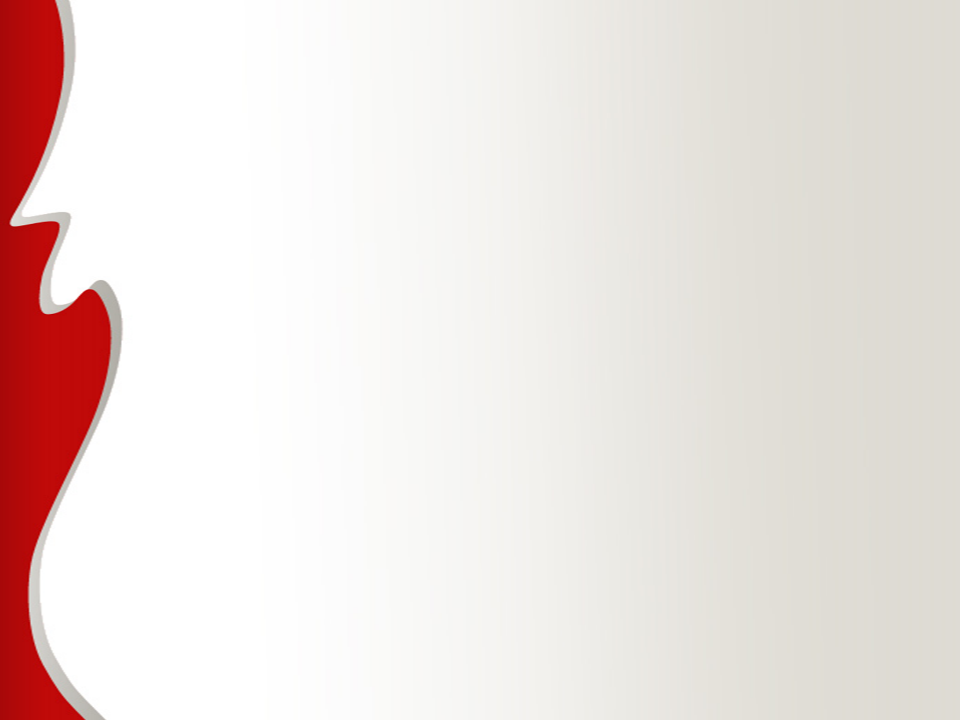 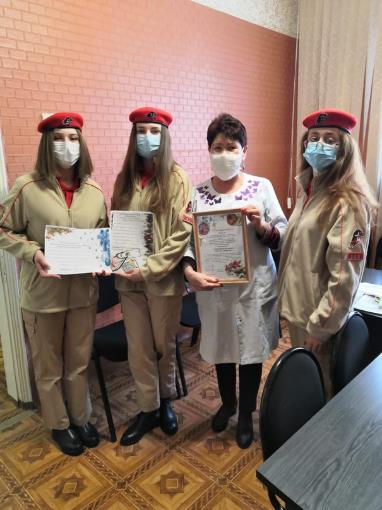 11 января в рамках профессиональной ориентации будущих выпускников прошла агитационная встреча с курсантами 2 курса высших военных заведений Санкт-Петербурга, Московской области, Краснодарского края. Все курсанты являются выпускниками кадетского класса нашей школы. Портнов Д., Соин М., Голдовский В. Рассказали ребятам о правилах поступления и своей учёбе. Также одиннадцатиклассники получили буклеты с информацией для поступающих.
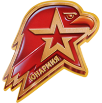 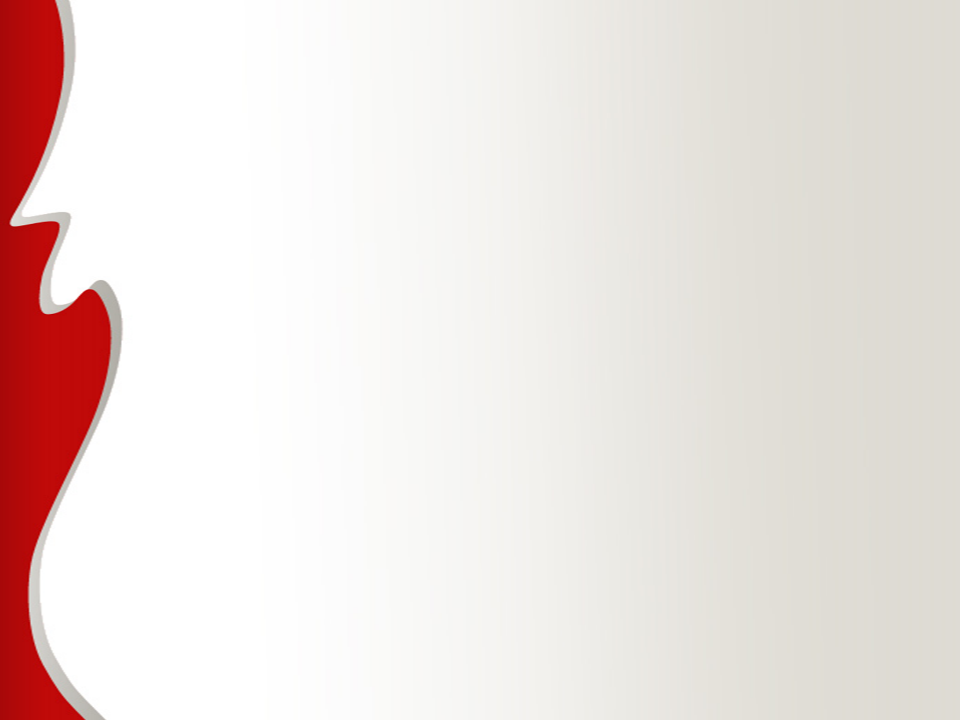 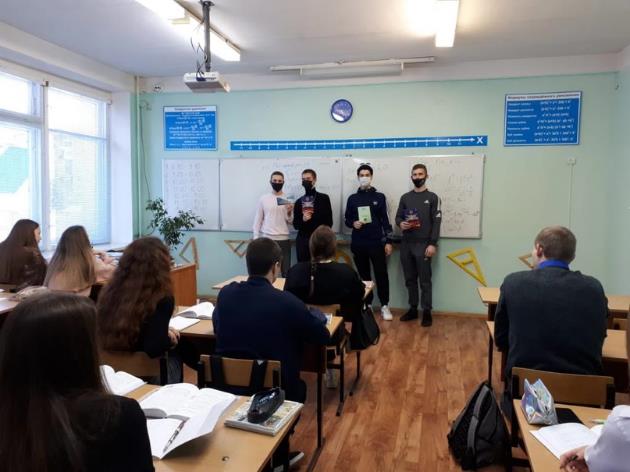